Поставьте «+» в правой колонке если высказывание верное и «-» если содержит ошибки :
Поставьте «+» в правой колонке если высказывание верное и «-» если содержит ошибки :
Тема урока:Важнейшиегеографическиеоткрытия.
Маркировка текста:
«+» - поставьте на полях, если то что вы читаете, соответствует тому, что вы знаете;
«-» - поставьте на полях, если то что вы читаете, противоречит тому, что вы знали или  думали, что знаете;
«v» -  поставьте на полях, если то что вы читаете, является новым;
«?» - поставьте на полях, если то что вы читаете, является непонятным или вы хотели бы получить более подробные сведения по вопросу.
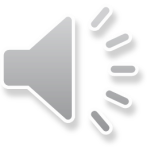 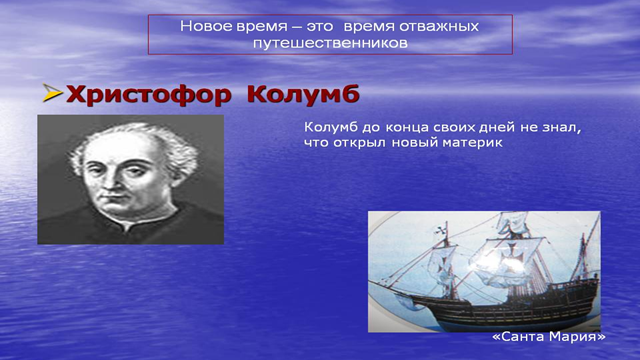 Кругосветное путешествие Фернана Магеллана
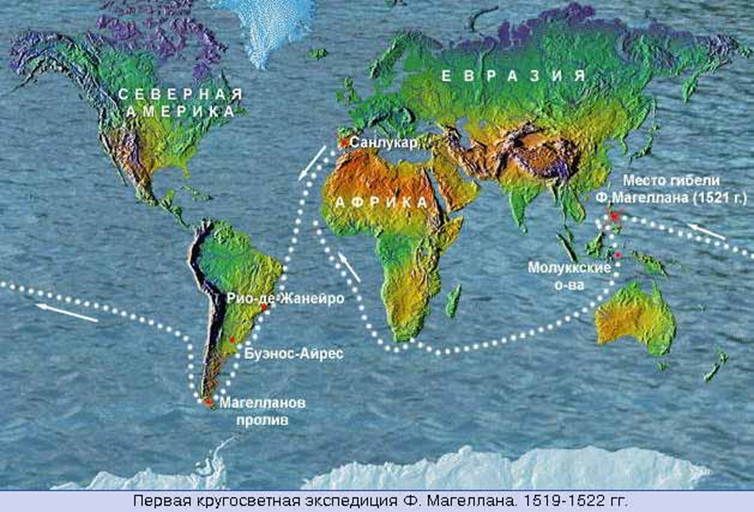 Совершил первое кругосветное путешествие. Через пролив (в последствии названным Магеллановым) корабли попали в Тихий океан, Филиппинский архипелаг, где погиб Магеллан. Команда продолжала движение на запад и вернулась в Испанию.
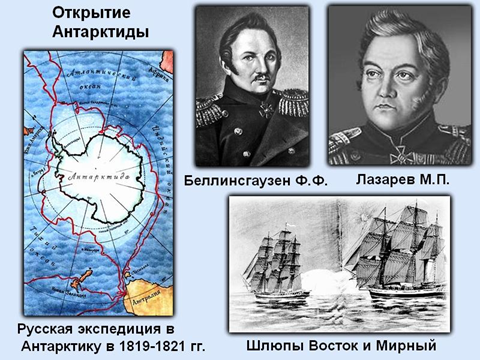 "Никогда, ни до, ни после, не знали география, космография, картография таких бешеных, опьяняющих, победоносных темпов развития, когда впервые с тех пор, как люди живут, дышат и мыслят, были окончательно определены форма и размеры Земли, когда человечество впервые познало круглую планету, на которой оно уже столько тысячелетий вращается во Вселенной".
Домашнее задание:
§ 6, задания  на странице 34 (в контурных картах)